8 классалгебра
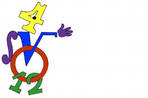 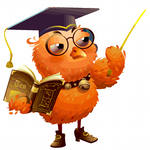 Алгебраические дроби
5. Умножение и деление алгебраических дробей.
Возведение алгебраических дробей в степень
(уроки  14 - 16).
24.06.2011
Кравченко Г. М.
1
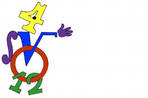 Цели:
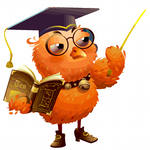 Повторить правила умножения,  деления и возведения в степень  числовых дробей;
Изучить алгоритм умножения и деления  алгебраических дробей;
Изучить правила возведения в степень алгебраической дроби.
24.06.2011
Кравченко Г. М.
2
Вспомним!
Умножении числовых дробей :
Деление числовых дробей :
Возведение числовых дробей  в степень :
24.06.2011
Кравченко Г. М.
3
Примеры:
1
1
5
2
3
3
4
1
24.06.2011
Кравченко Г. М.
4
Изучение новой темы
Над алгебраическими дробями можно  осуществлять  преобразования  аналогичные  тем, которые указали 
для обыкновенной дроби.
Внимание!
Прежде, чем выполнять умножение и деление 
алгебраических дробей, полезно их числители 
и знаменатели разложить на множители – это 
облегчит  сокращение той алгебраической дроби,
которая получится в результате умножения 
или деления.
24.06.2011
Кравченко Г. М.
5
Вспомним!
Правила сокращения дробей, выполнив несколько примеров.

Сократить дроби:
1
1
1
1
1
1
4
7
24.06.2011
Кравченко Г. М.
6
1
1
Рассмотрим пример 1:
1
1
1
1
1
5
24.06.2011
Кравченко Г. М.
7
Рассмотрим пример 2:
1
5
1
1
1
6
24.06.2011
Кравченко Г. М.
8
Вспомним!
Свойства  степени с натуральным показателем.
         (а, b > 0).
24.06.2011
Кравченко Г. М.
9
Например:
(3а)² =
9а²;
(2х³)⁴ =
16х¹²;
(-ху²)³ =
-х³у⁶;
x¹⁰y¹⁵z²⁰;
(-5а⁷b)²=
25a¹⁴b²;
(x²y³z⁴)⁵=
Все свойства степени, которые известны, применимы 
 и для алгебраической дроби.
24.06.2011
Кравченко Г. М.
10
Рассмотрим пример 3:
1
3
1
1
24.06.2011
Кравченко Г. М.
11
Рассмотрим пример 4:
Рассмотрим решение сложной пропорции, в которой  нужно выразить переменную х.
24.06.2011
Кравченко Г. М.
12
24.06.2011
Кравченко Г. М.
13
1
1
1
1
Ответ:
24.06.2011
Кравченко Г. М.
14
Ответить на вопросы:
1. Как выполнить умножение числовых дробей?
2. Как выполнить деление числовых дробей?
3. Запишите свойства степеней (при а, b >0).
4.Сформулируйте основное свойство алгебраической дроби.
5. Сформулируйте и запишите правила умножения, деления и возведения в степень алгебраических дробей.
24.06.2011
Кравченко Г. М.
15